Спорт- наш Друг!
Выполнила: Лагута Елена Викторовна воспитатель  МБДОУ №5 Чановский детский сад Новосибирской области
[Speaker Notes: Для знакомства детей 6-7 лет с различными видами спорта]
ЗИМНИЕ И ЛЕТНИЕ ВИДЫ СПОРТА
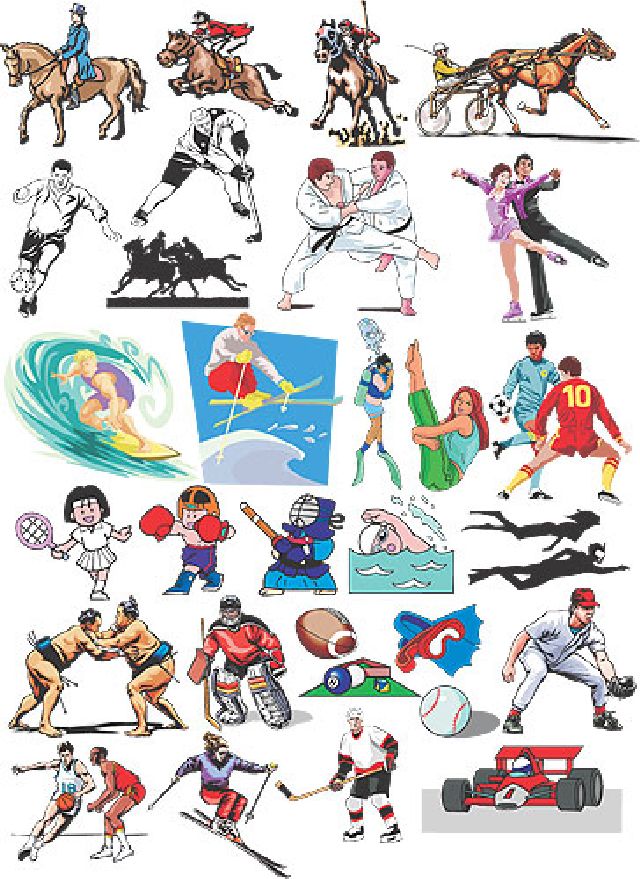 ЛЕТНИЕ ВИДЫ СПОРТА
Гребля
Бадминтон
Баскетбол
Бокс
Борьба
Велоспорт
Волейбол
Художественная гимнастика
Тяжёлая атлетика
Парусный спорт
Спортивная гимнастика
Плавание
Прыжки в воду
Синхронное плавание
Стрельба из лука
Фехтование
Футбол
Хоккей на траве
Легкая атлетика
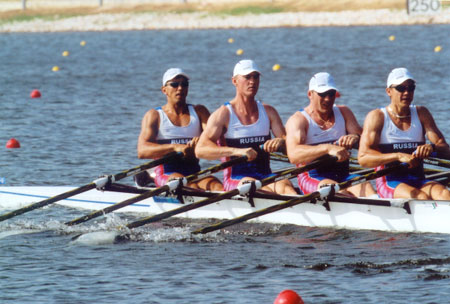 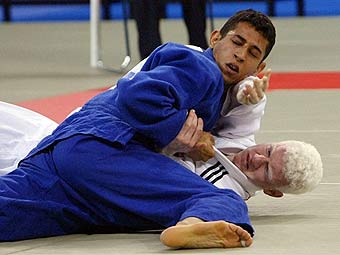 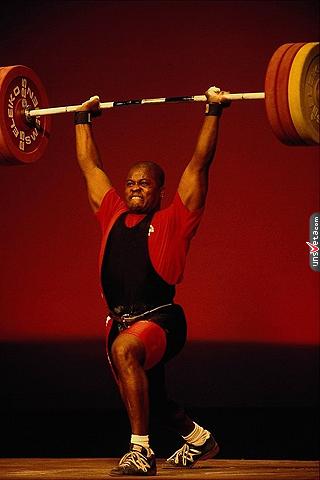 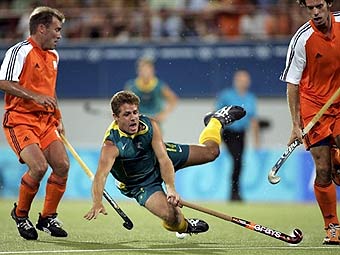 БАСКЕТБОЛ
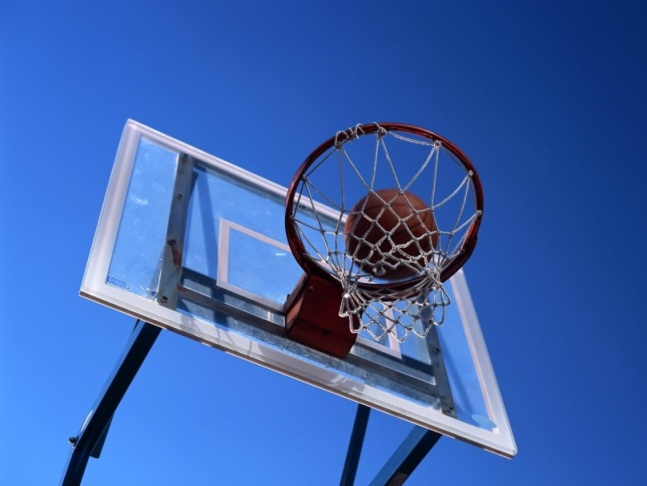 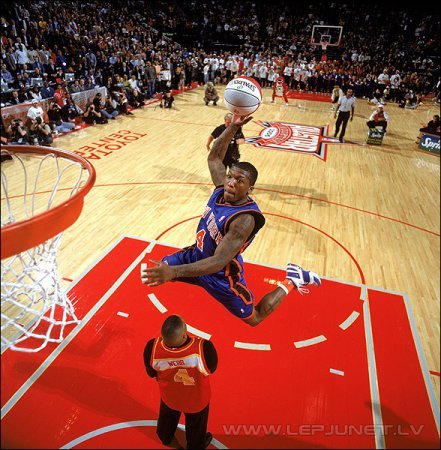 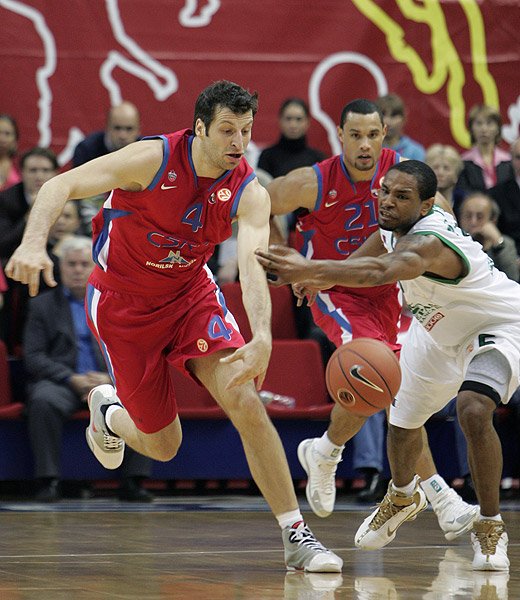 БАДМИНТОН
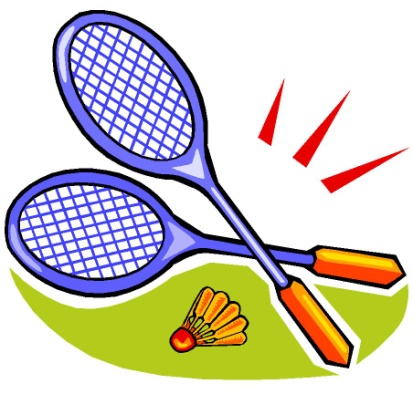 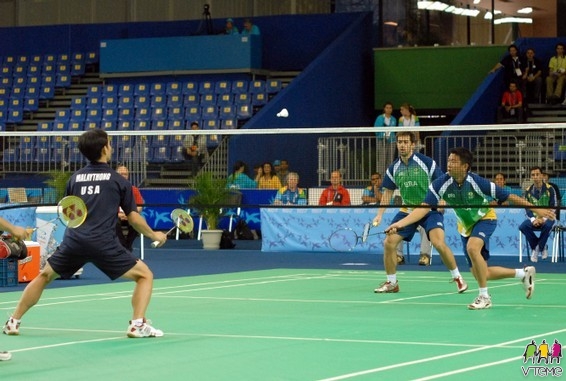 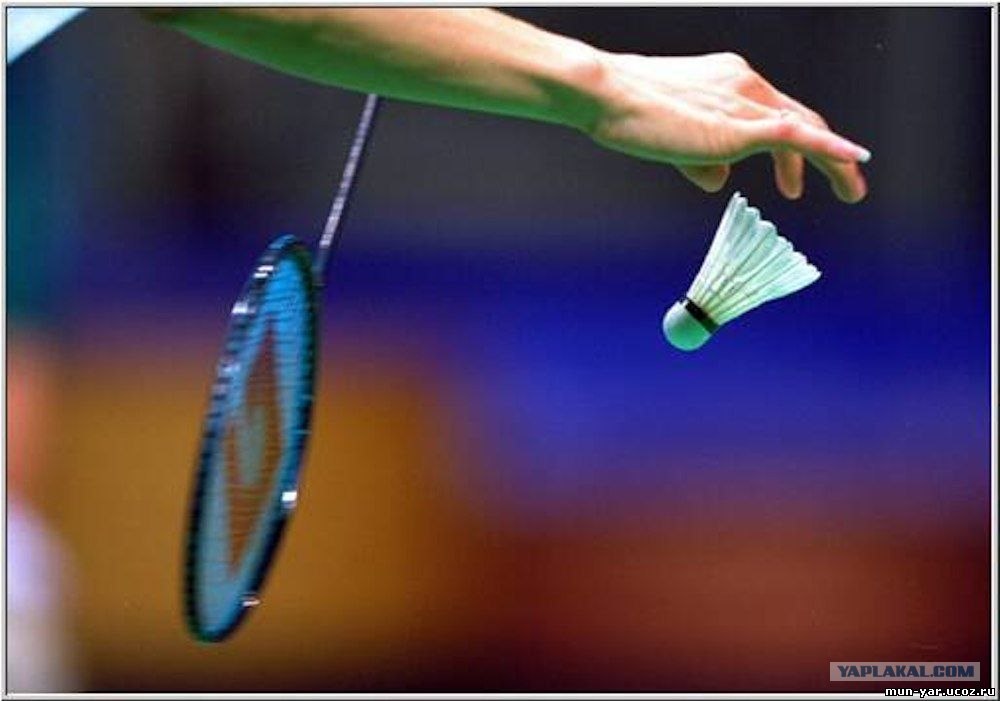 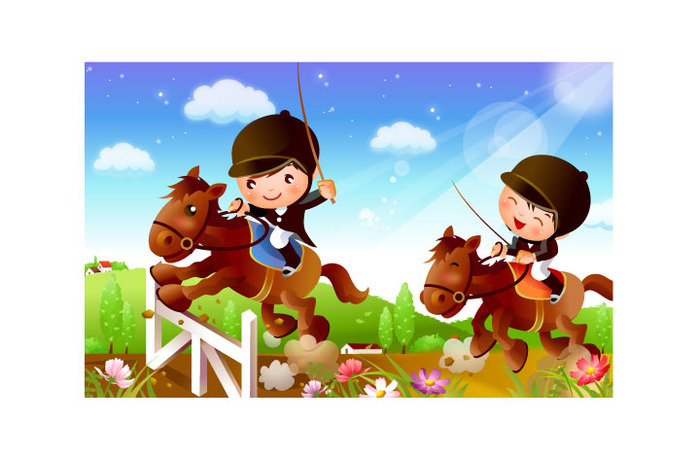 ВЕЛОСПОРТ
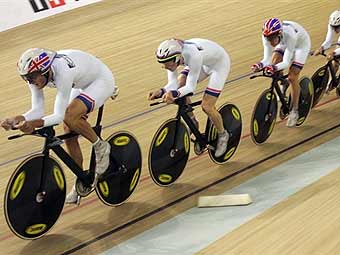 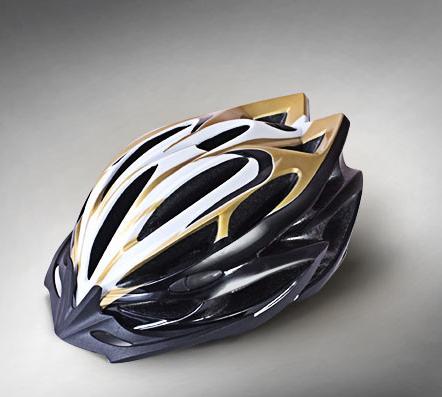 ВОЛЕЙБОЛ
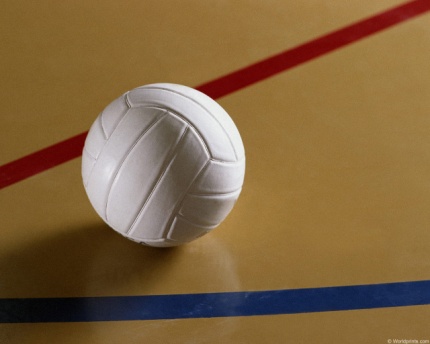 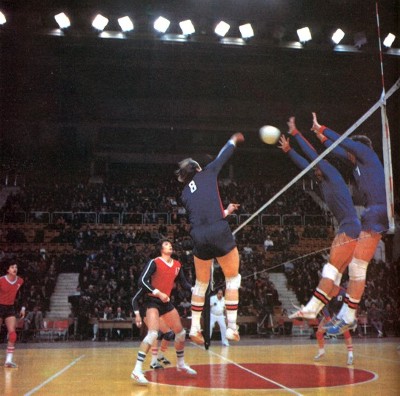 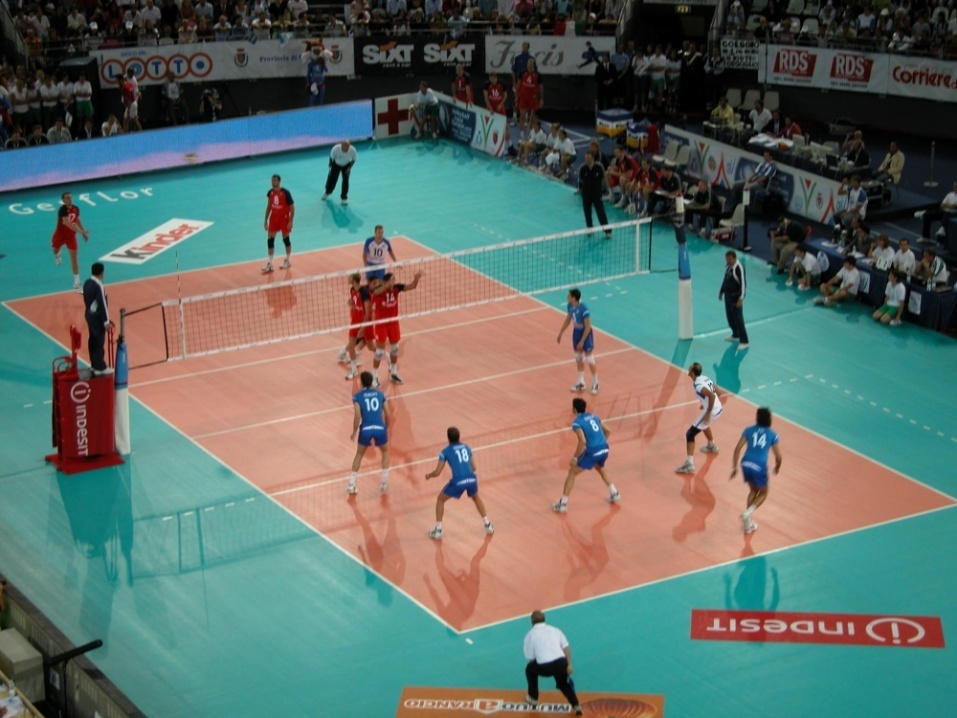 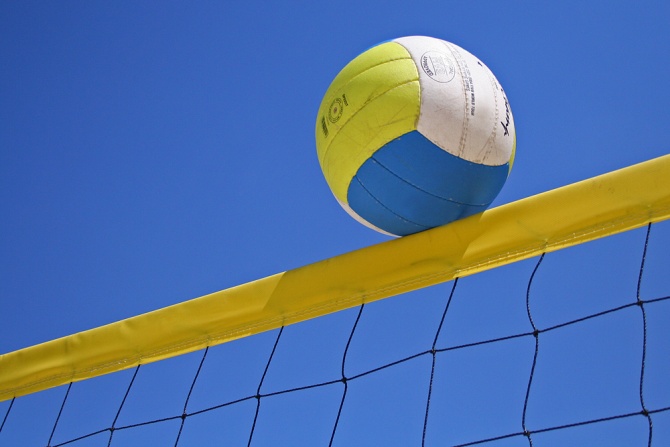 ХУДОЖЕСТВЕННАЯ ГИМНАСТИКА
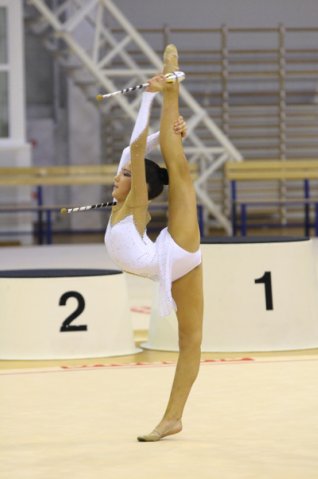 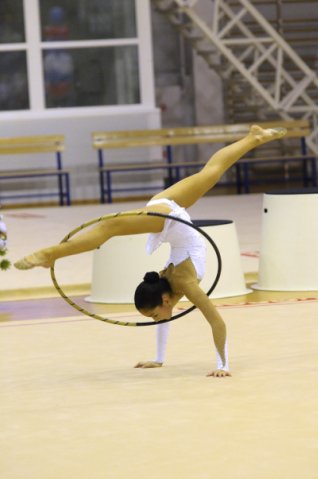 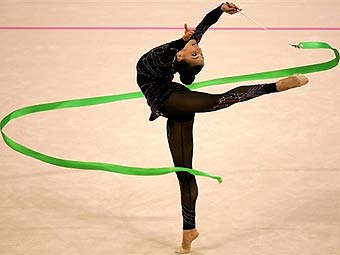